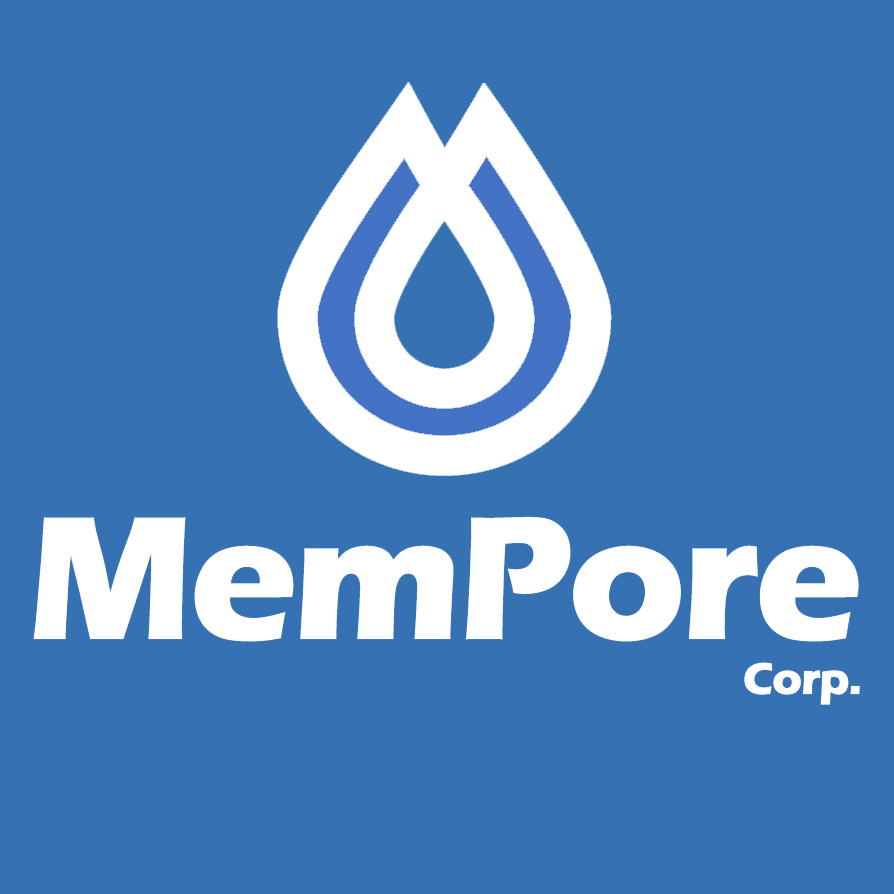 Cleantech Nanofiltrationfor Recycling Used Lubrication Oils
Used Lubricating Oil is Hazardous Waste
Contamination: Improper disposal leads to the contamination of soil, water bodies, and the air.
Bioaccumulation: Some contaminants in used oil accumulate in the food chain, magnifying their impact as they move up through different organisms.
Health Risks: Exposure to these hazardous elements results in adverse health effects - carcinogenicity, developmental issues, and organ damage.
Regulatory Classification: Regulatory bodies classify used oil as hazardous waste due to its potential harm to the environment and human health.
Used Lube Oil Recycling Technology
Current oil recycling technology poses environmental challenges due to energy-intensive refining processes that generate greenhouse gas emissions and pollutants. 
Despite energy recovery efforts, recycling oil remains less efficient than producing new oil, raising concerns about cost-effectiveness.
Solution - MemPore has developed an eco-friendly, energy-efficient, and economically viable oil recycling solutions.
Solution - MemPore’s Unique Membrane Technology
MemPore's unique membrane technology produces high quality base oil while offering the following advantages over current technology:
Smaller footprint
Lower capital and operating costs
Stops and starts on demand – minimal downtime.
Significant environmental benefits
Process
Pre-treatment removes contaminants such as water, glycol, alcohol, and emulsions

Nanofiltration is the heart of the system and incorporates a precision membrane that separates the pre-treated oil from undesirable non-hydrocarbon substances at the molecular level, based on their molecular weights

Polishing removes residual molecules that affect color and odor
Membranes
Thermoplastic polymer 0.003 in. thick

Porosity controlled to molecular size

Durable 12+ months operating life

Trade secret membrane casting process with over 20 variables
Samples
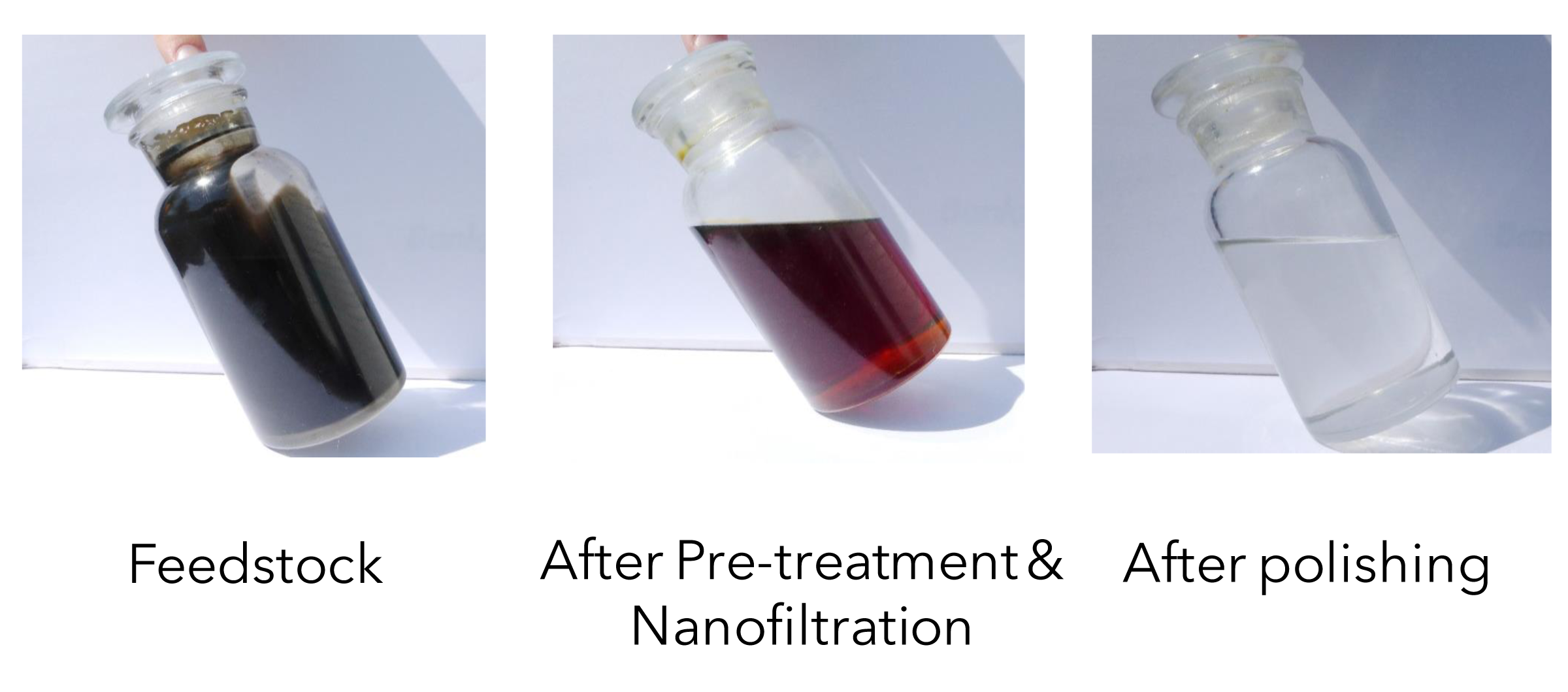 Example of System Layout(total area 2500 sq.ft.  -  covered area 1000 sq.ft.)
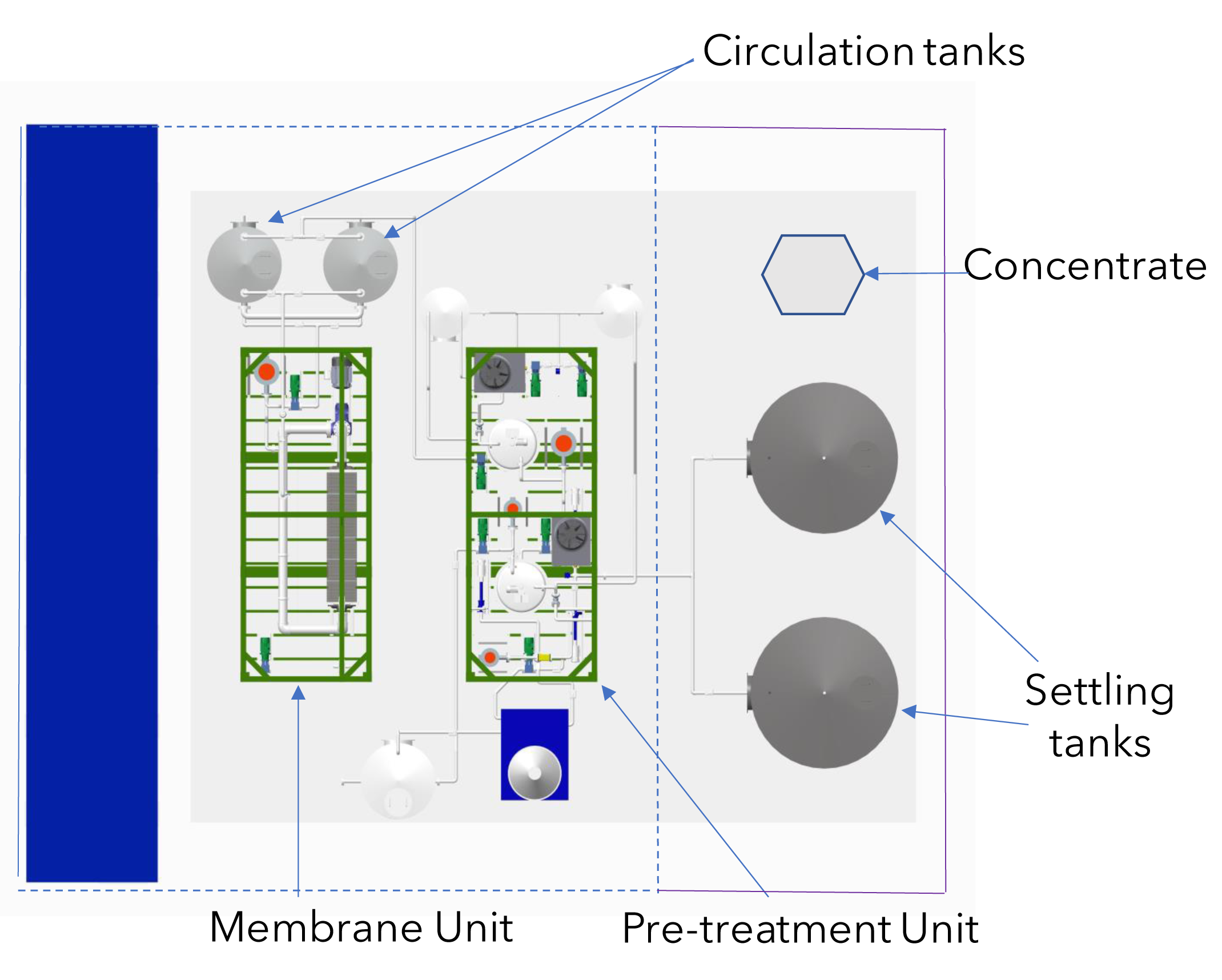 Typical MemPore Used Lubricating Oil Recycling Facility
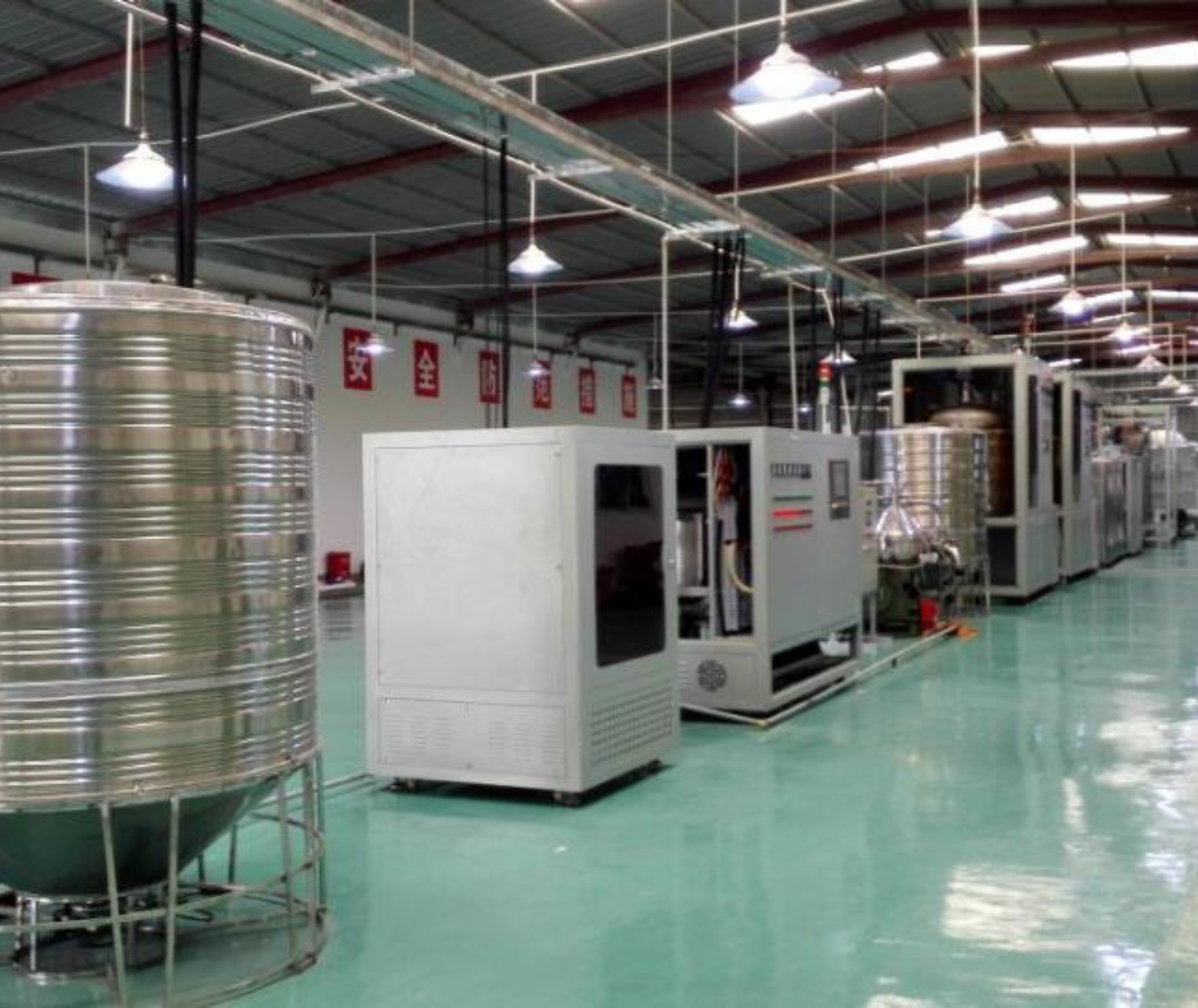 Profitability Example
System Purchase Price $2.8 M
• 300 Plate System
• Processes up to 8.5 M Litres of feed per year
• 65% recovery @ 5.5 M Litres
• 330 days of operation per year

Base Oil Sales (70% recovery) $2.75 M
• 5.5 M x $0.50 per Litre = $2.75 M

Yearly Operating Costs to Customer $0.4 M
• Electricity @ 7.3 cents per KwH - $95 K
• Annual Service / Licence Fee - $305 K

Margin/yr $2.35 M

Payback 15 months
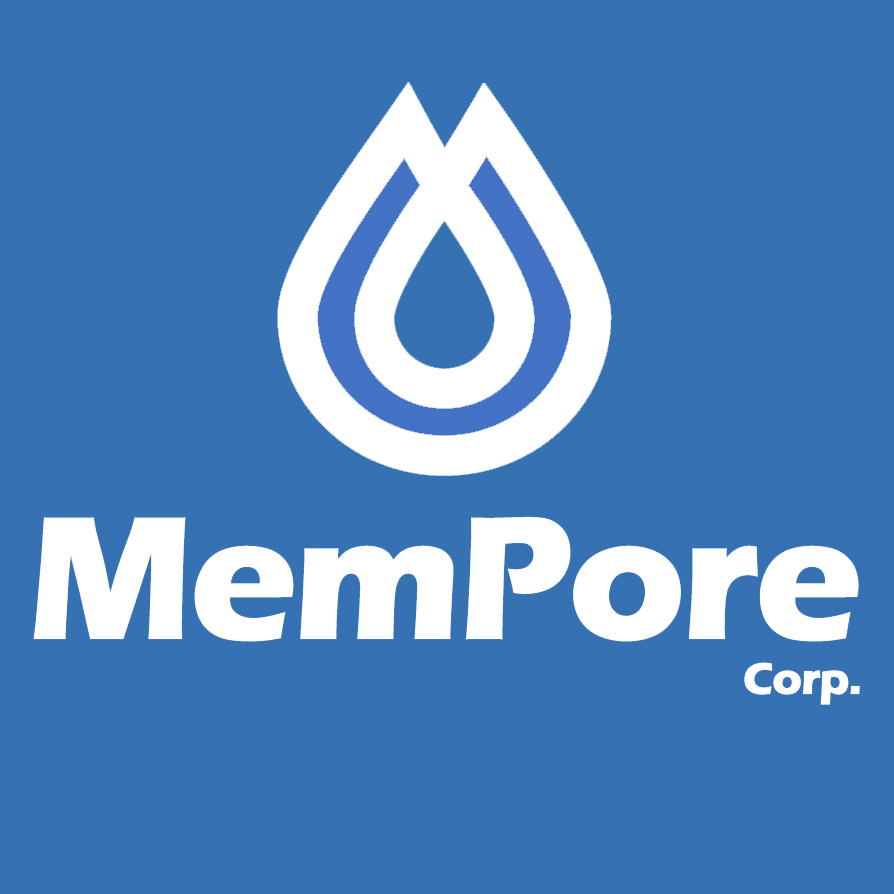